Making a difference for children!

École John Wilson Elementary School
4401 - 52 Ave, Innisfail, Alberta T4G 1A7
Phone (403) 227-3292 Fax (403) 227-6006

Enrichir la vie des enfants!
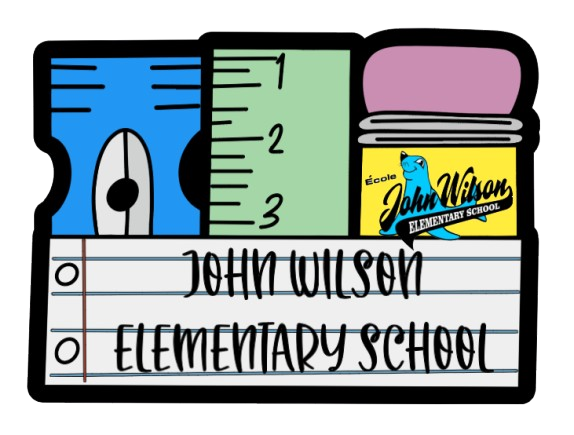 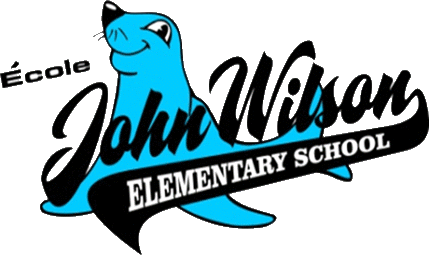 Grade 1 / 2 Supply List 2025 - 2026
* Please try to have everything on the list, as it will help your son/daughter be prepared and to stay organized throughout the year. Supplies may need to be replenished throughout the year (ex. pencil crayons, pencils and markers). We have requested specific brands on certain items as we have found that they last longer. 


6 white erasers
8 40g glue sticks - Elmers preferred
1 pair of metal scissors - Fiskars preferred
24 sharpened pencils - Staedtler preferred
1 package 24 pencil crayons sharpened - Staedtler preferred
1 good quality pencil sharpener (with a container for shavings)
3 Highlighters
1 package of markers - Crayola preferred
1 package of 24 Twistables colored crayons 
1 set of inexpensive headphones - no earbuds please
8 dry erase markers with chisel tip - Expo preferred
12 large ziplock bags - no sliders please - do not label
1 small carabiner to keep locker closed - no locks please
1 pair of indoor runners (Independently done up)
1 backpack and lunch kit
2 black sharpies
1 roll of scotch tape
1 Three Inch Binder (no zipper)
Principal:                                                                            Vice Principal          
Angela Warke                                                                     Janice Savage
Chinook's Edge School Division 73